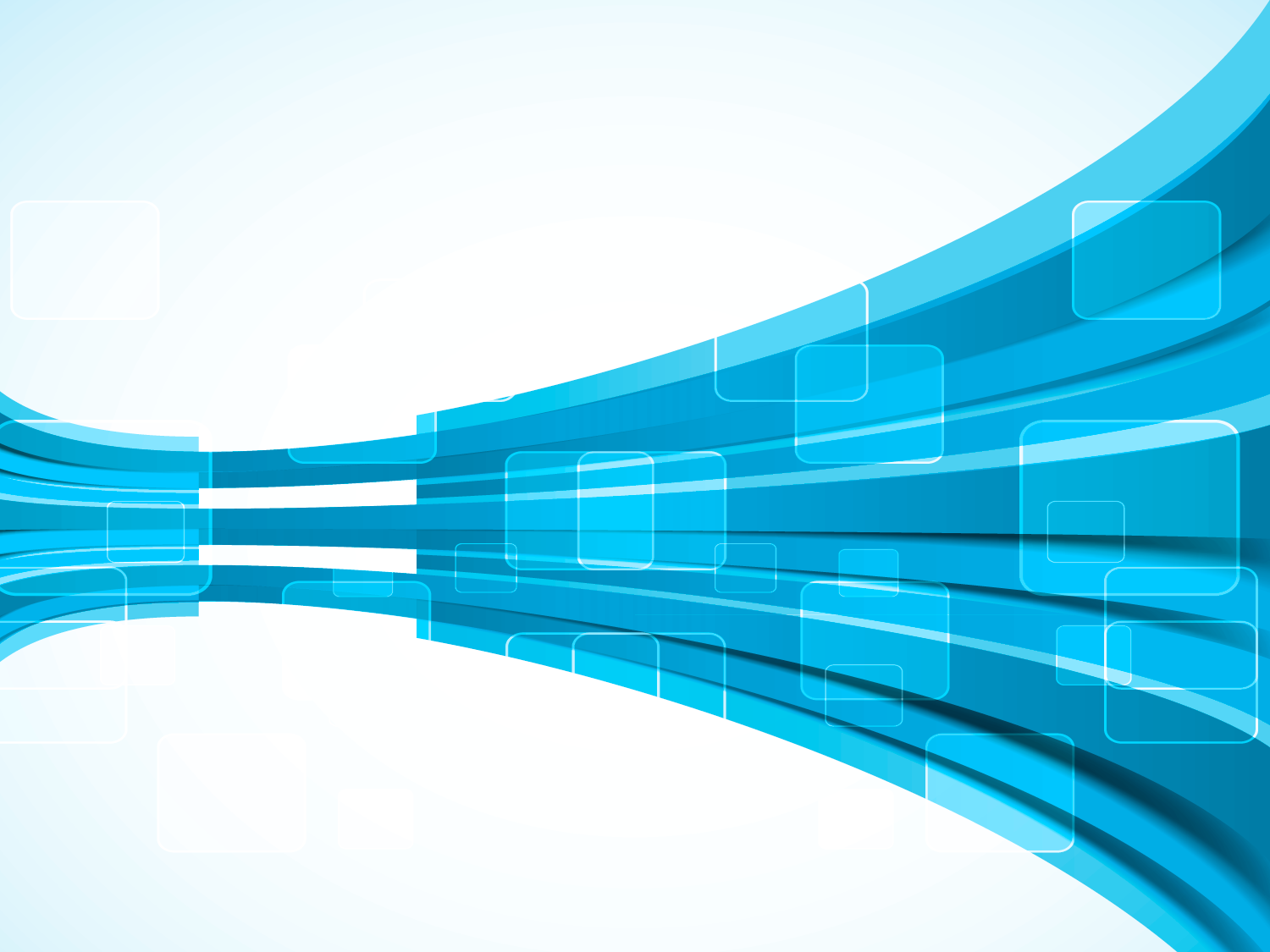 Професійний стандарт вихователь закладу 
дошкільної освіти
Яшура Олена Леонідівна консультант КУ ЦПРПП
Наказ  Мінекономіки від 19.10.2021  № 755-21
Про затвердження професійного стандарту 
«Вихователь закладу дошкільної освіти»
Структура професійного стандарту
Загальні  відомості
Медичні та психіатричні огляди
Професійна діяльність
Освіта
Професійний розвиток та підвищення кваліфікації
Загальні компетентності
Стандарт визначає  4 трудові функції
А Організація, забезпечення та реалізація освітнього процесу;
Б Участь у створенні,підтримці та розвитку здорового, безпечного, розвивального,інклюзивного освітнього середовища;
В Партнерська взаємодія з учасниками освітнього процесу;
 Г Професійний розвиток та самовдосконалення
Перелік (професійних компетентностей, що входять до них)

А.Організація, забезпечення та реалізація освітнього процесу
Прогностична компетентність
Організаційна  компетентність
Оцінювально-аналітична компетентність
Предметно-методична
Б.Участь у створенні,підтримці та розвитку здорового,безпечного, розвивального,інклюзивного освітнього середовища
Здоров’язбережувальна  компетентність
Проєктувальна компетентність
В.Партнерська взаємодія  з учасниками освітнього процесу
Психо-емоційна компетентність
Компетентність педагогічного партнерства
Морально-етична компетентність
Г. Професійний розвиток та самовдосконалення 
Здатність до навчання впродовж життя
 Інформаційно-комунікаційна компетентність
Трудові функції
Професійні компетентності
Прогностична 
Уміє планувати та прогнозувати результати освітнього процесу. Здатний до самоорганізації та документування професійної діяльності
Організаційна  
Використовує  в освітньому процесі державну мову. Обирає ефективні методи, форми та засоби організації освітнього процесу відповідно до запитів та потреб здобувачів освіти; організовує ігрову та інші види дитячої діяльності, ініційовані дитиною; уміє забезпечувати здобуття дошкільної освіти дітьми ООП
Оцінювально-аналітична 
Здатний визначати рівень сформованості компетентностей у дітей відповідно до державного стандарту дошкільної освіти
Предметно-методична
Уміє формувати у дітей ключові компетентності відповідно до державного стандарту
А.Організація, забезпечення та реалізація освітнього процесу
Професійні компетентності
Трудові функції
Б.Участь у створенні,підтримці та розвитку здорового,безпечного, розвивального,інклюзивного освітнього середовища
Здоров’язбережувальна 
    компетентність
уміє організовувати фізично безпечне освітнє середовище  та психологічно безпечне освітнє     середовище 
 
Проєктувальна 
     компетентність
уміє організовувати та проєктувати 
      освітні осередки за принципами
      універсального дизайну 
      та розумового пристосування
Професійні компетентності
Трудові функції
В.Партнерська взаємодія  з учасниками освітнього процесу
Психо-емоційна компетентність
Здатний до самоконтролю. Саморегуляції та толерантної взаємодії, швидко реагує на зміни,гнучкий,адаптивний,стресостійкий
Компетентність педагогічного партнерства
Здатний до ефективної співпраці та комунікації в професійній діяльності ,командної взаємодії. Залучає учасників освітнього процесу на засадах партнерства і взаємодії.
Морально-етична компетентність
Враховує культурні,релігійні,соціальні та мовні особливості людини під час освітнього процесу та здійснює його належно від власних поглядів , стереотипів та упереджень
Професійні компетентності
Трудові функції
Здатність до навчання впродовж життя
Здатний до саморефлексії та самооцінювання власної професійної діяльності; планує та реалізує індивідуальний професійний розвиток  та самоосвіту 
 Інформаційно-комунікаційна компетентність
 Орієнтується в інформаційному просторі, ефективно використовує  інформаційно-комунікаційні технології та електронні освітні ресурси в професійній діяльності, дотримується правил безпечної поведінки в цифровому середовищі.
Г. Професійний розвиток та самовдосконалення
Стандарт надає конкретні вимоги до педагогічних працівників
Згідно з рівнем кваліфікації. У Стандарті перелічені всі кваліфікаційні категорії педагогічних працівників і розписані всі вміння та навички, згідно з компетентностями.
(Предметно-методична компетентність)
Практичне застосування стандарту


Вихователі мають чітко розуміти власні сильні сторони і сфери професійної діяльності,що потребують покращення, мають моделювати важливість інвестування свого часу в професійний розвиток